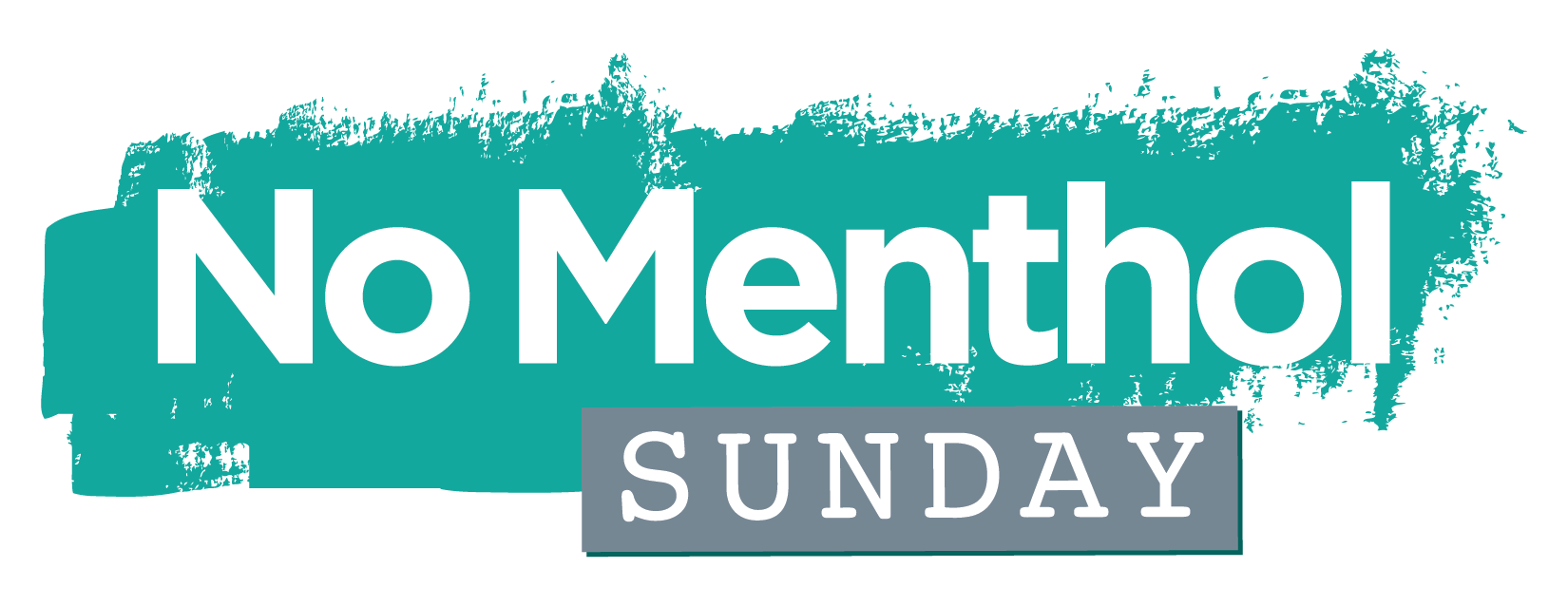 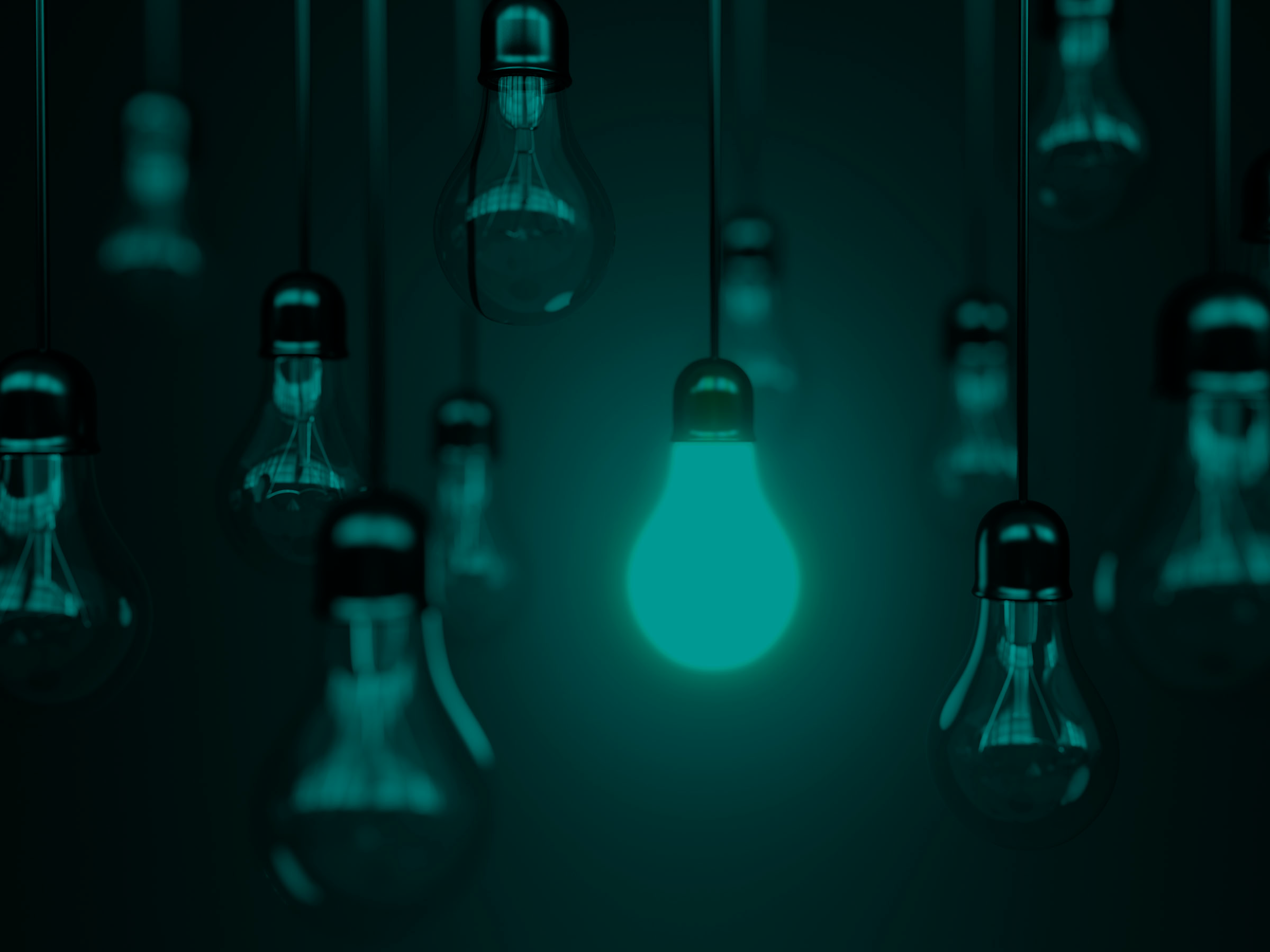 MAY 17
Ignite an awakening & inspire a movement toward better Black health.


Sunday morning slides & talking points.
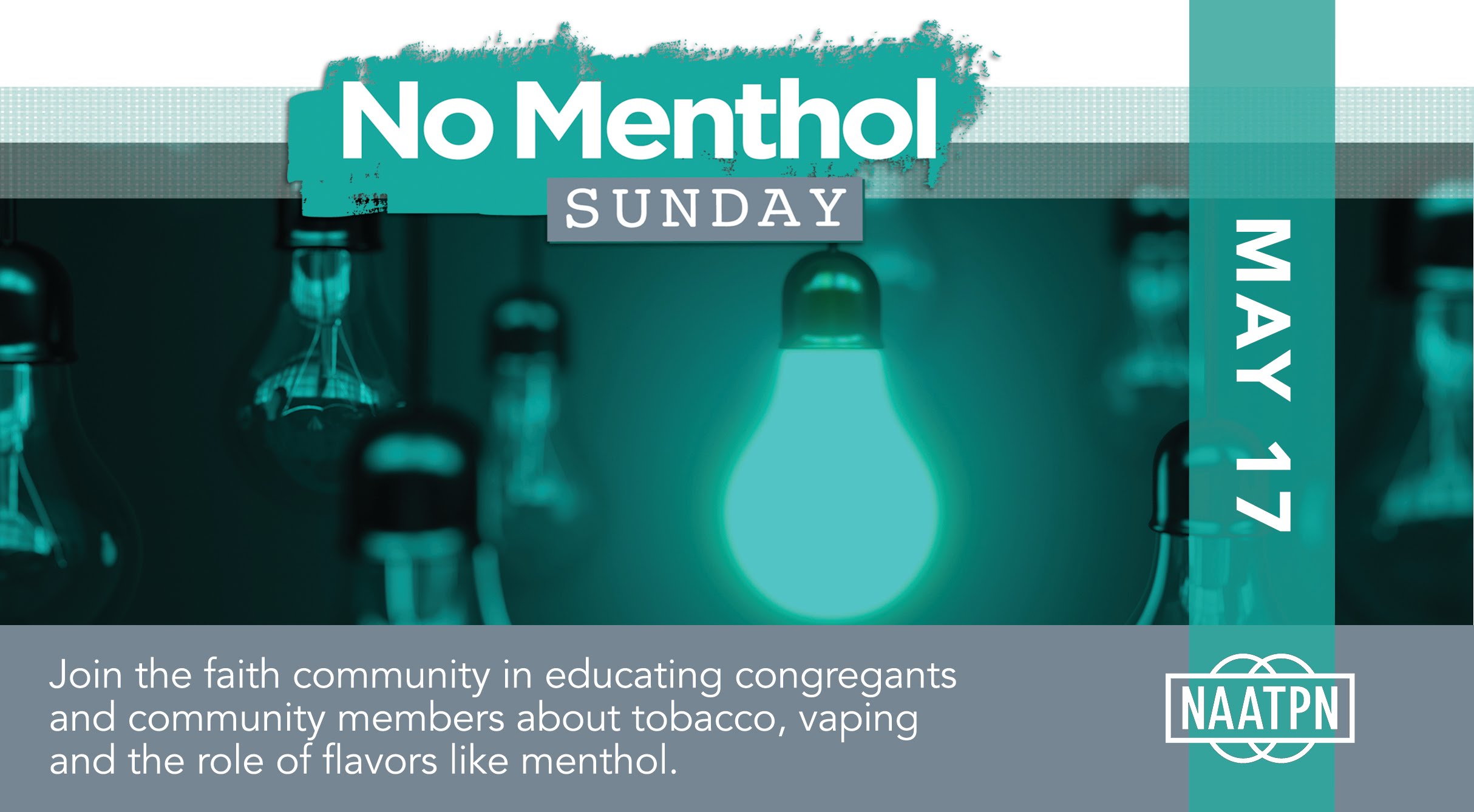 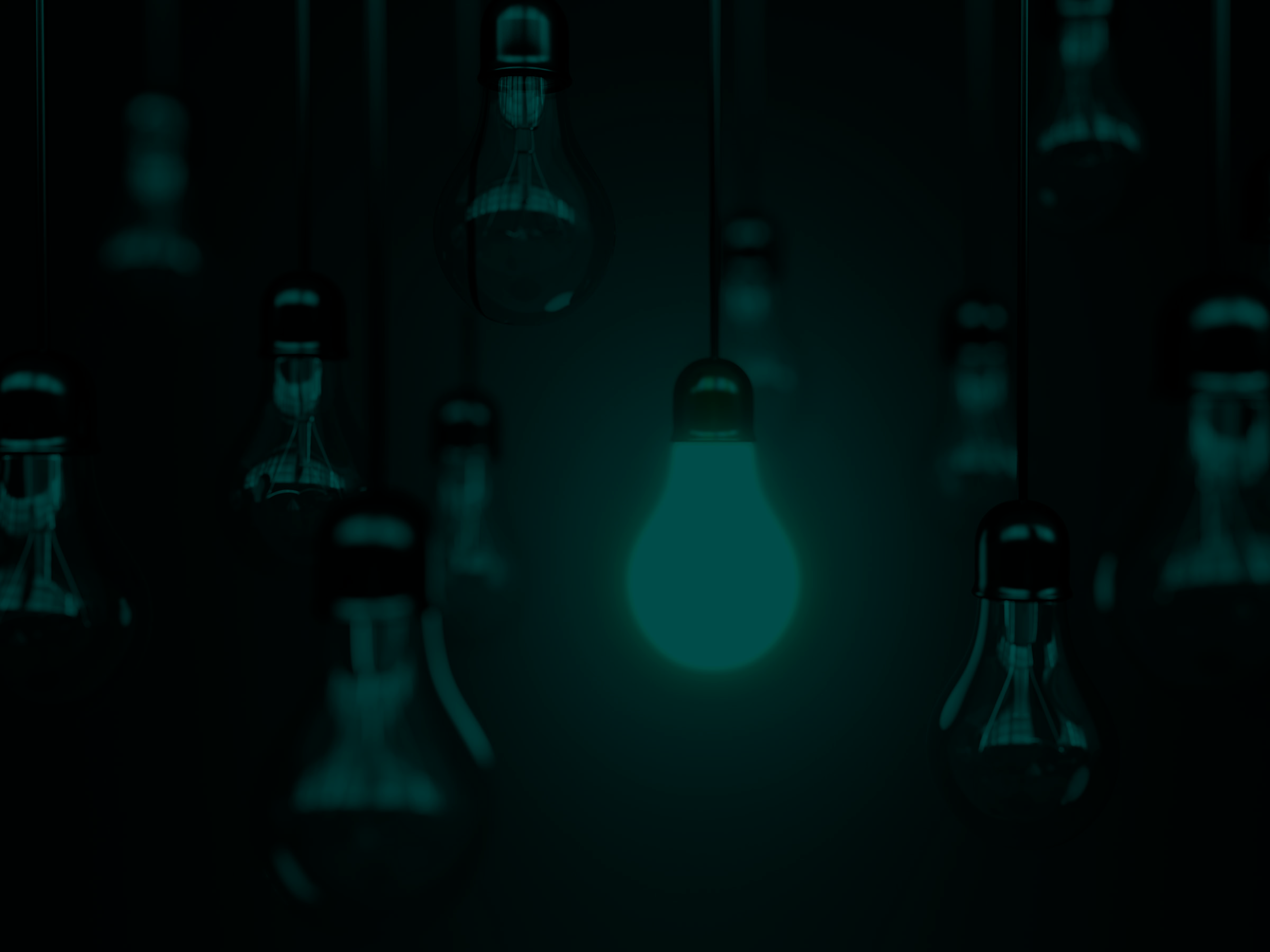 FLAVORED CIGARETTES WERE BANNED BECAUSE A BAN CAN SAVE LIVES.

BUT MENTHOL IS STILL ALLOWED IN PRODUCTS MOST OFTEN SMOKED BY BLACK PEOPLE.
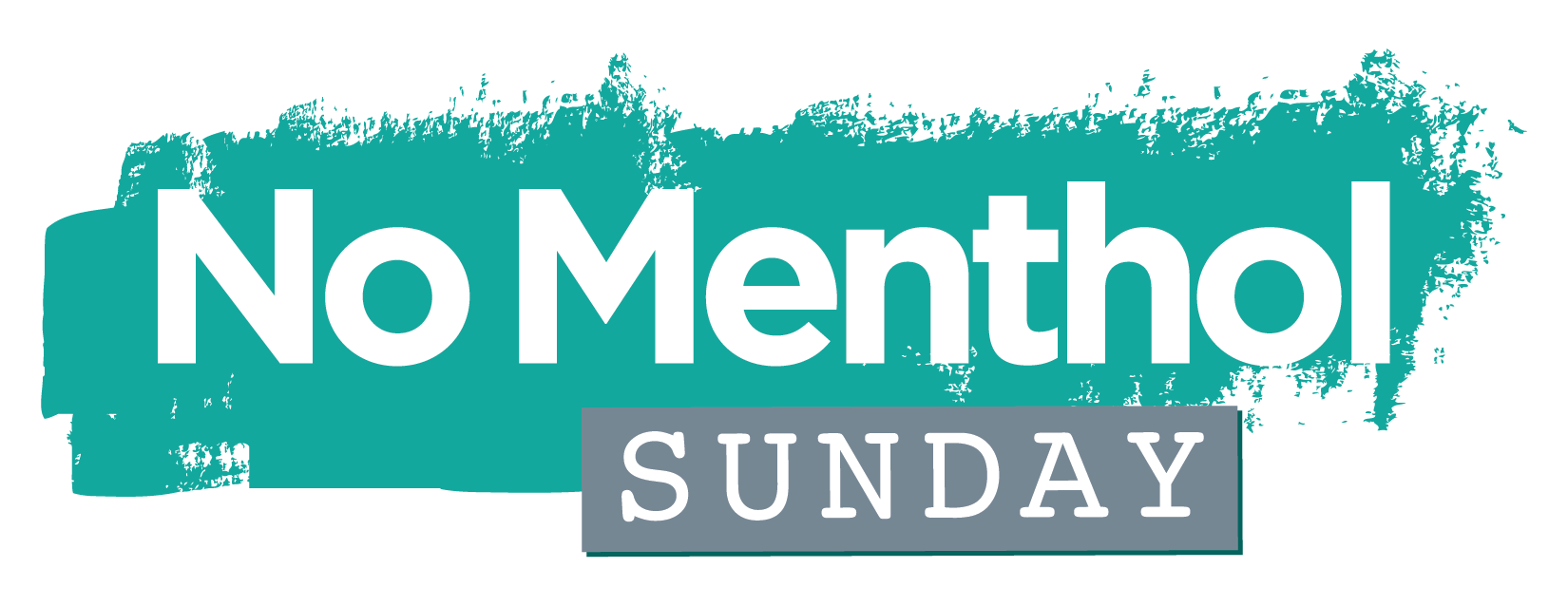 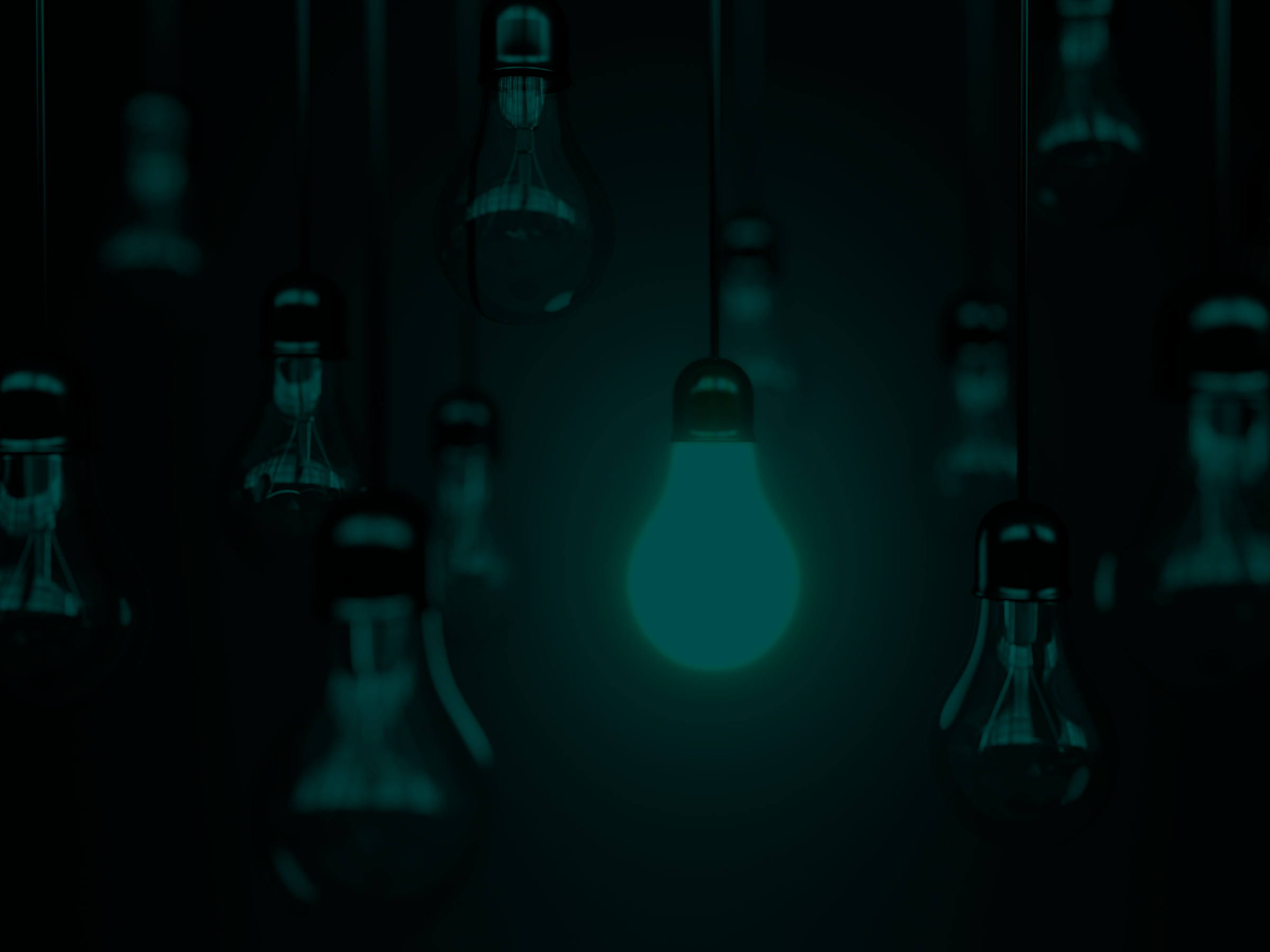 Smoking kills 47,000 African Americans a year.  That’s more than homicides, suicides, AIDS-related death, car accidents and police brutality combined.

Our communities deserve better. We must awaken ourselves to the truth so that we may be wise and expose deception and complacency (Ephesians 5:5-15).
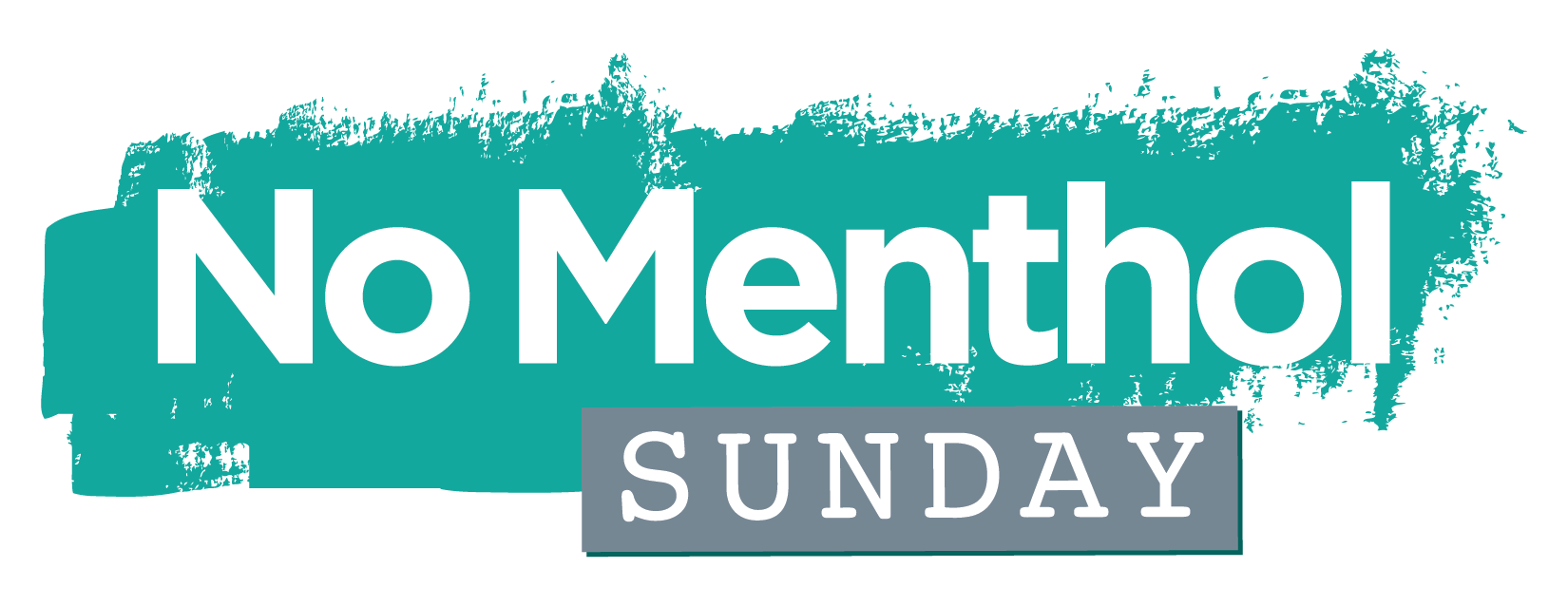 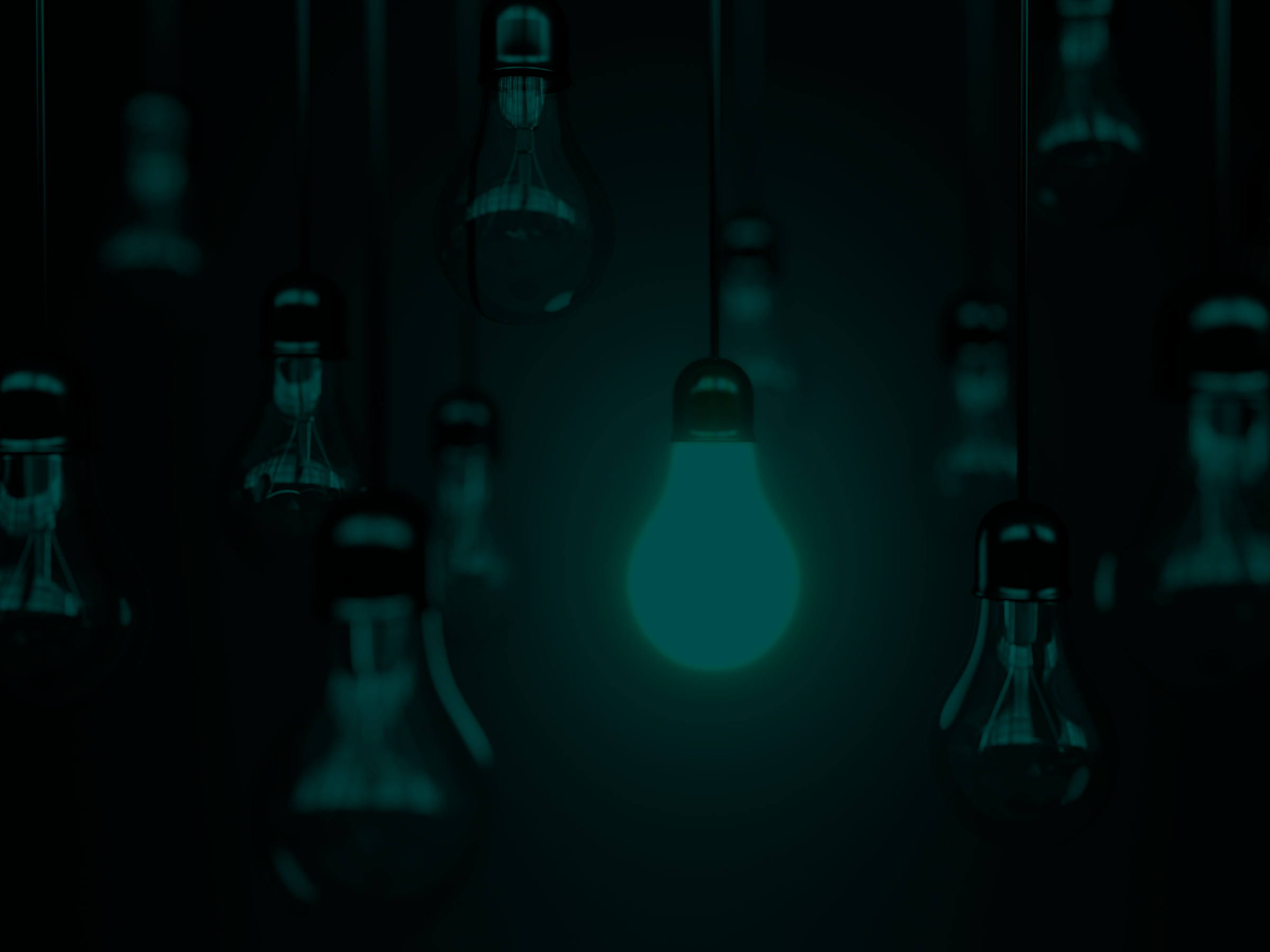 In Wisconsin, 28% of African American adults smoke, compared to 16% of the general population. 

Nearly 90% of African American smokers smokers in Wisconsin use menthol products, compared to 40% of White smokers.
 
In Wisconsin, cancer caused 22% of African American deaths and heart disease 21%.
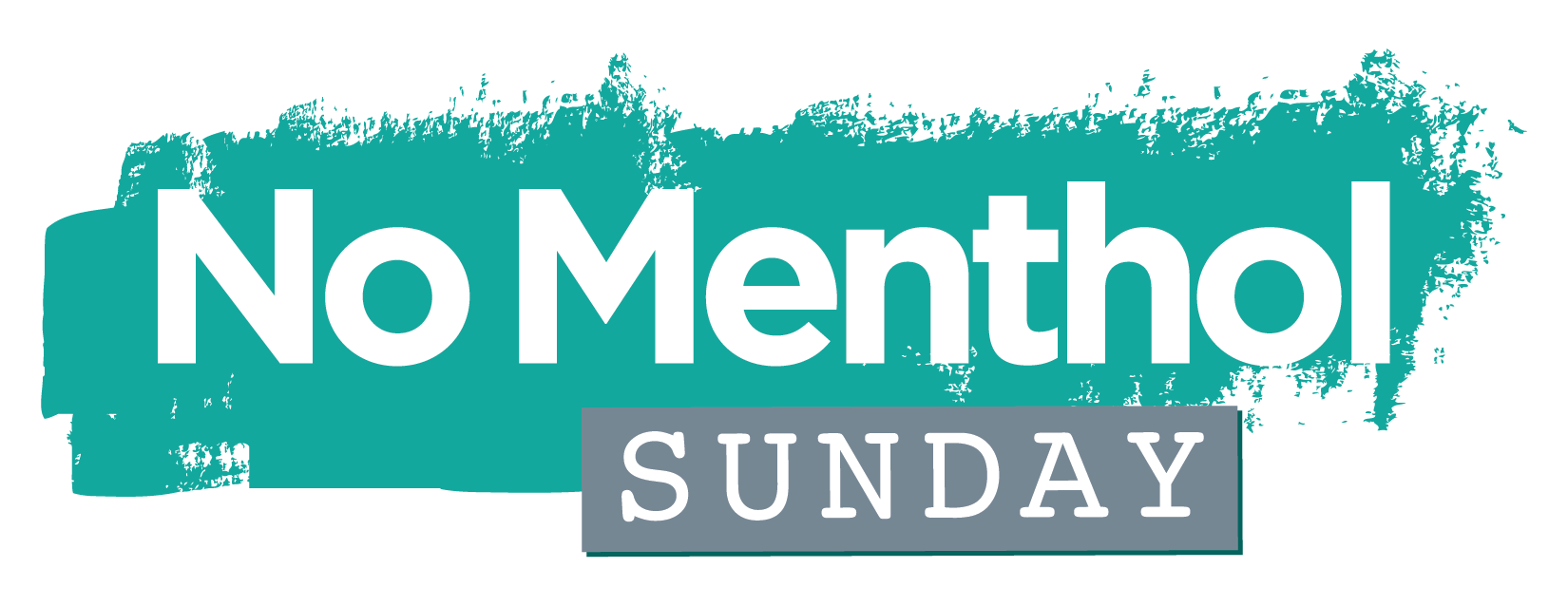 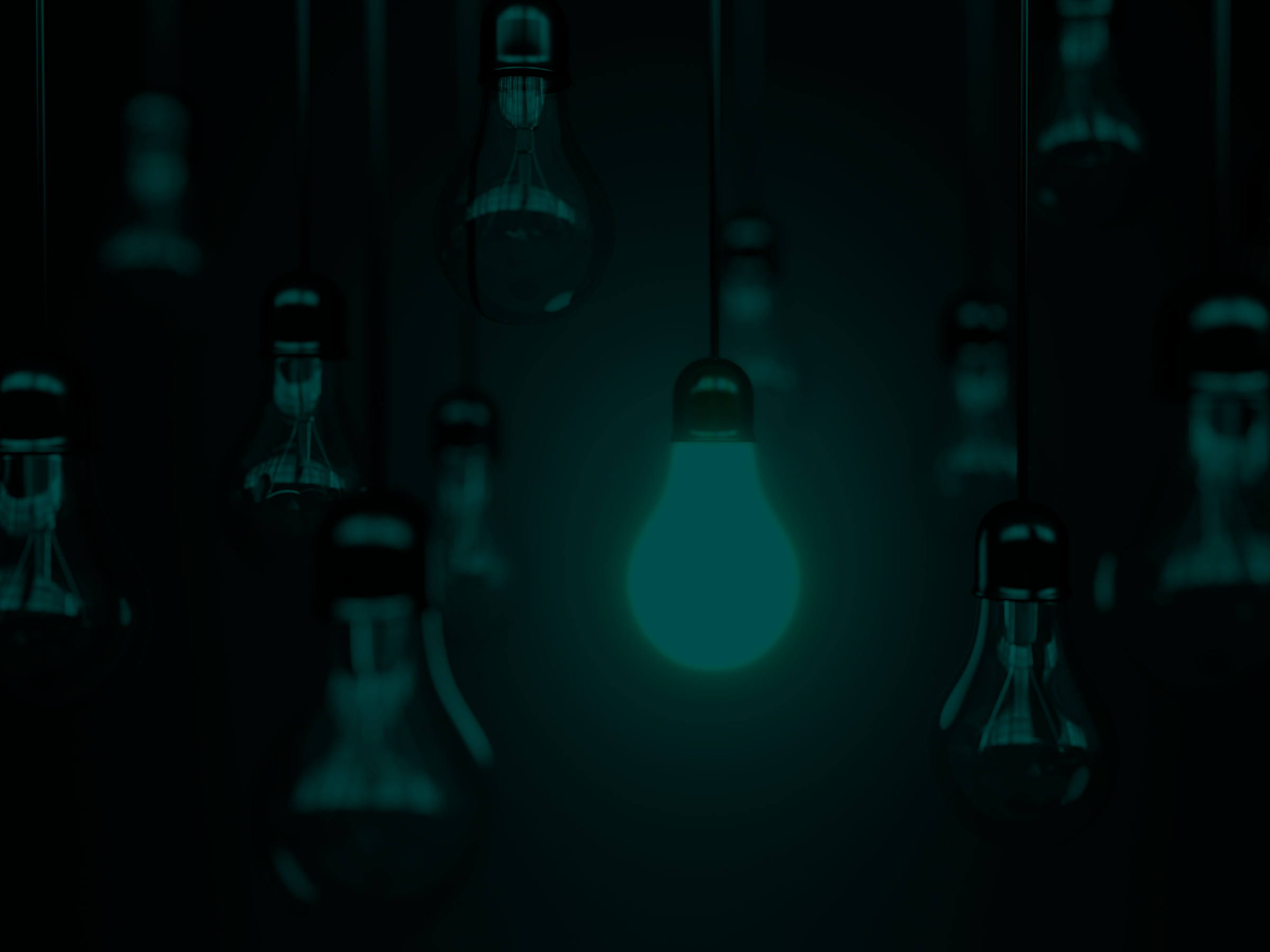 Black neighborhoods in Milwaukee had a 50% higher density of tobacco retailers than White neighborhoods. 

Tobacco retailers in Black neighborhoods in Milwaukee had almost twice as much outdoor menthol advertising as those in White neighborhoods. 

Tobacco retailers in Black neighborhoods in Milwaukee ran almost twice as many menthol price promotions as those in White neighborhoods.
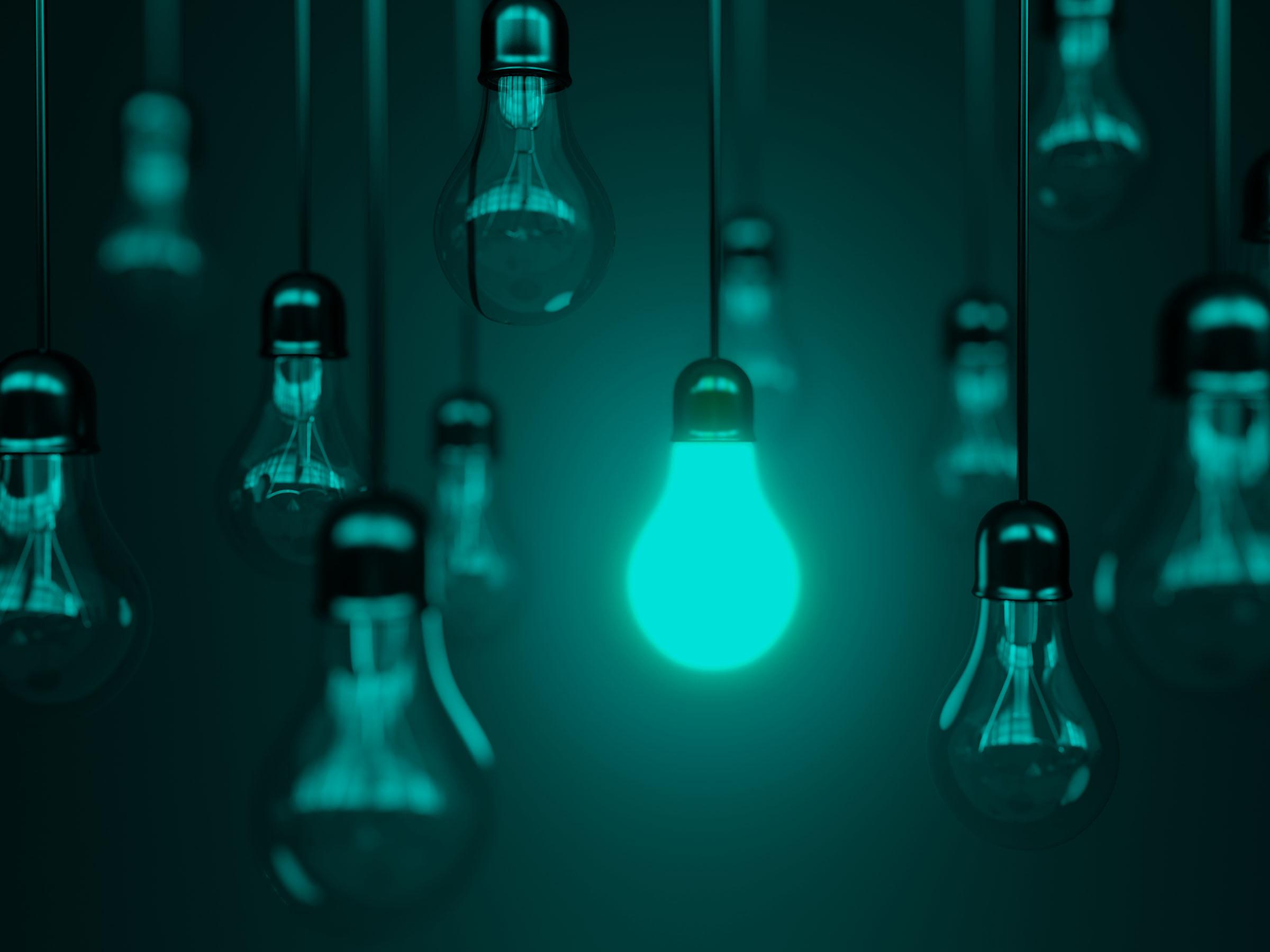 About No Menthol Sunday
A national interfaith effort to educate communities about the negative impact of tobacco use.

An opportunity to learn more about the role of menthol in the African American community. 

Provide support for quitting smoking and vaping during the COVID-19 pandemic.
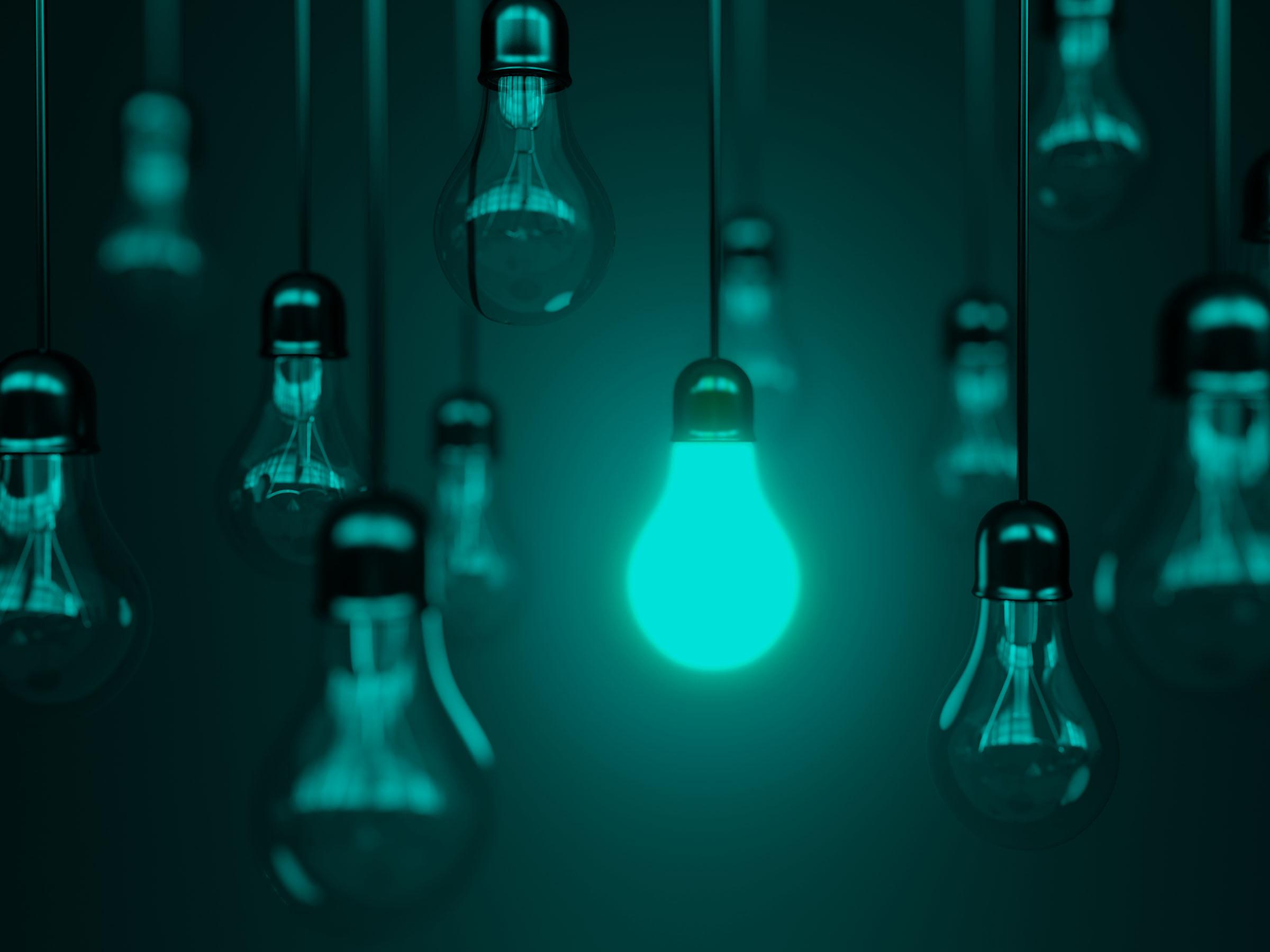 Awaken!
Our 2020 theme, Awaken!, encourages us not be deceived by the ill intentions of others. It exclaims that we must awaken ourselves to the truth so that we may be wise and expose deception and complacency (Ephesians 5:5-15). The passage calls us to stay woke! 

The current pandemic has exacerbated African Americans’ smoking-related health outcomes, increasing our risk for more severe COVID-19 and even death.

On May 17, people of faith determine to stay vigilant, educate youth, and inspire community action to move toward total health justice.
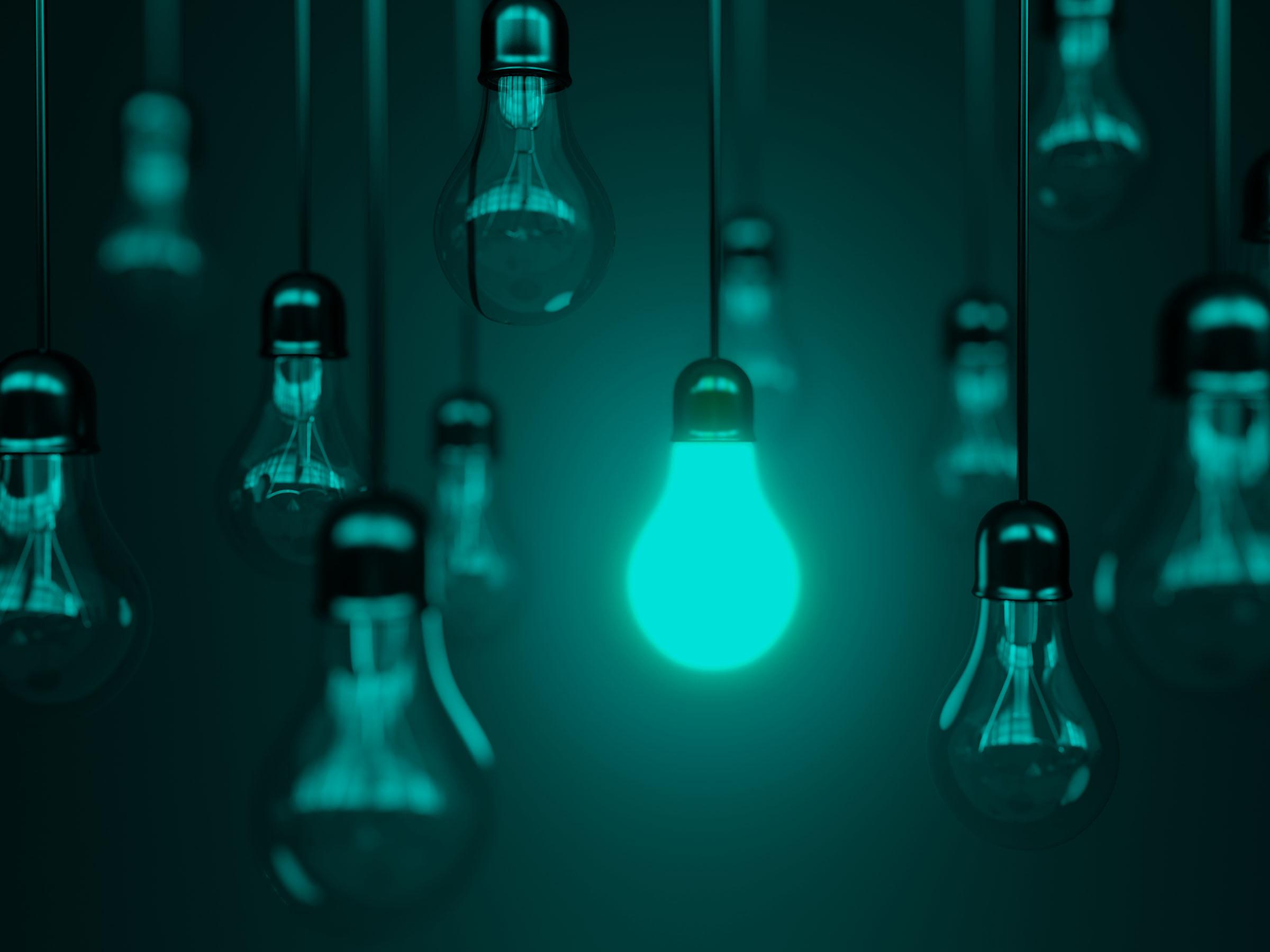 Tobacco & Our Community
Tobacco kills 47,000 African Americans a year – more than HIV, car accidents and homicides combined.

Tobacco use is a major contributor to the 3 leading causes of death among African Americans—heart disease, cancer and stroke.

African American children are more likely to be exposed to secondhand smoke than any other racial or ethnic group.

African Americans are more likely to want to quit smoking, but are more likely to be unsuccessful, likely due to the additive menthol.
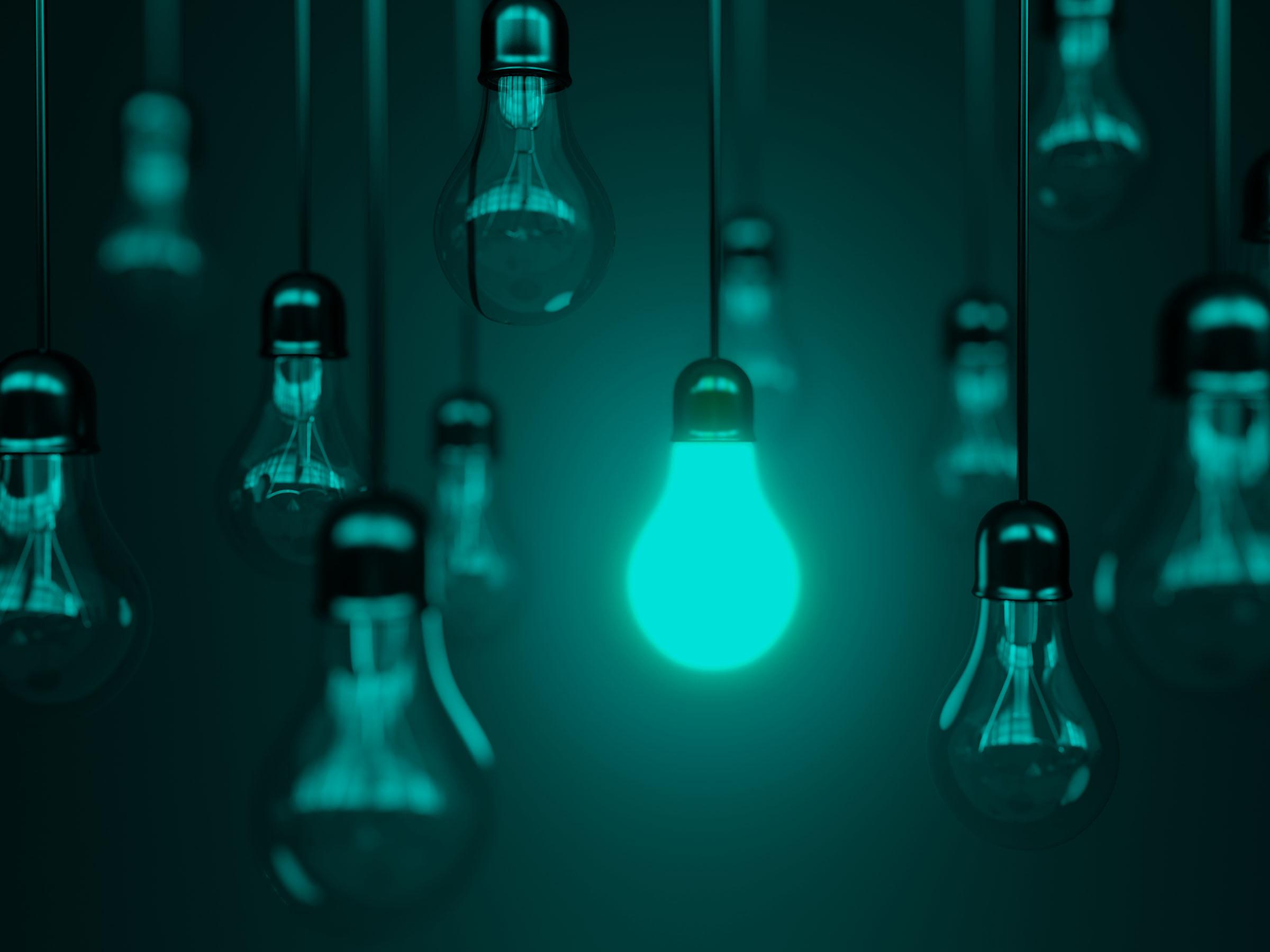 Quick Facts on Menthol
Menthol is a candy flavor that makes it easier to smoke cigarettes.

Most kids who start smoking try menthols first.

80% of African American smokers choose menthols.

Menthol cigarettes are harder to quit!

The FDA has the power to ban menthol from all tobacco products.

Banning menthol in all tobacco products would save lives.
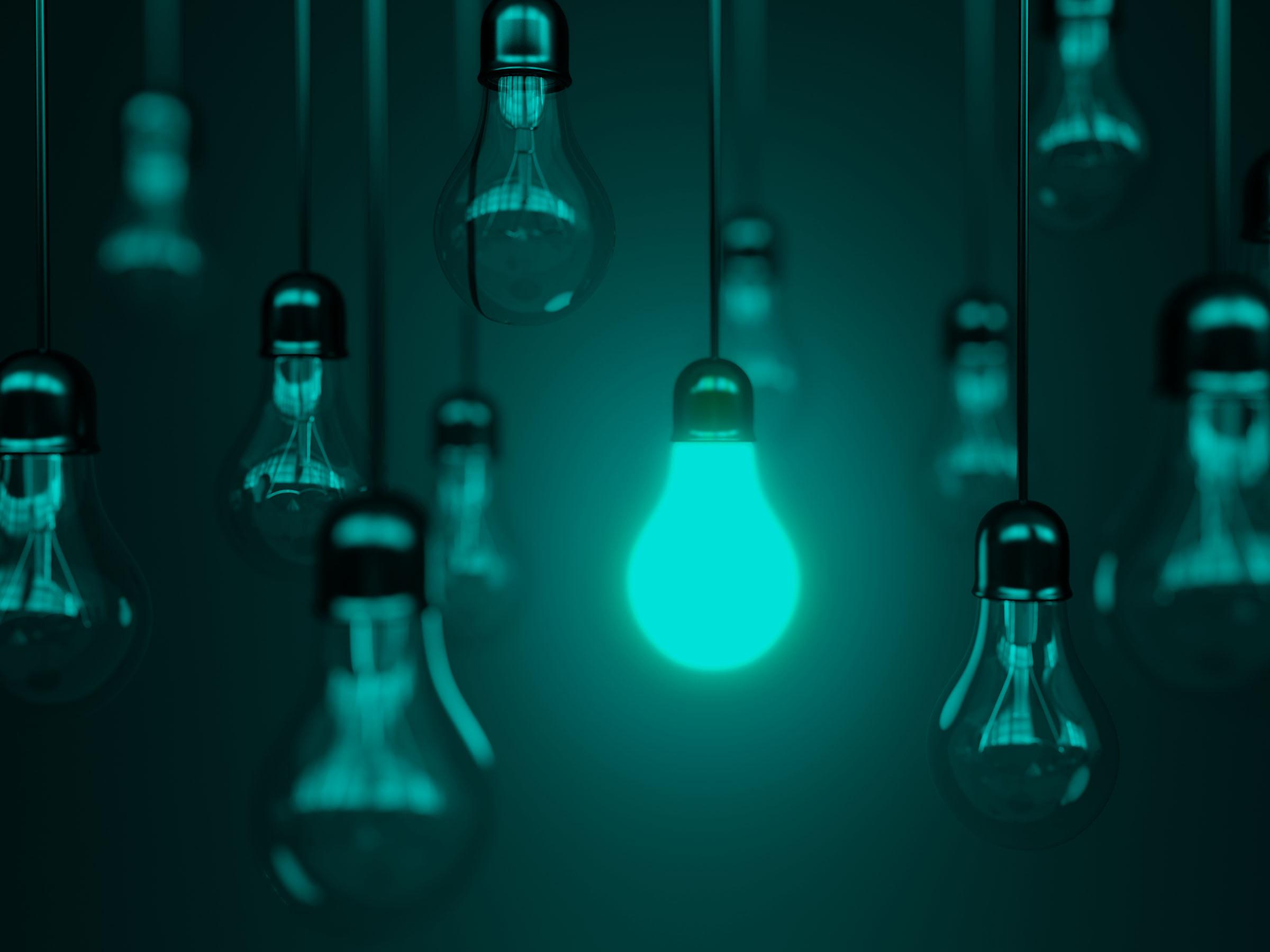 Target Marketing
The tobacco industry intentionally tries to get African Americans to buy menthol cigarettes by:

Making donations to HBCUs and Black-run newspapers and magazines
Advertising through Black-owned businesses
Developing culturally appealing messaging

Menthol cigarettes cost less in Black communities.

The tobacco industry has manipulated menthol levels to appeal to adolescents and Black people.
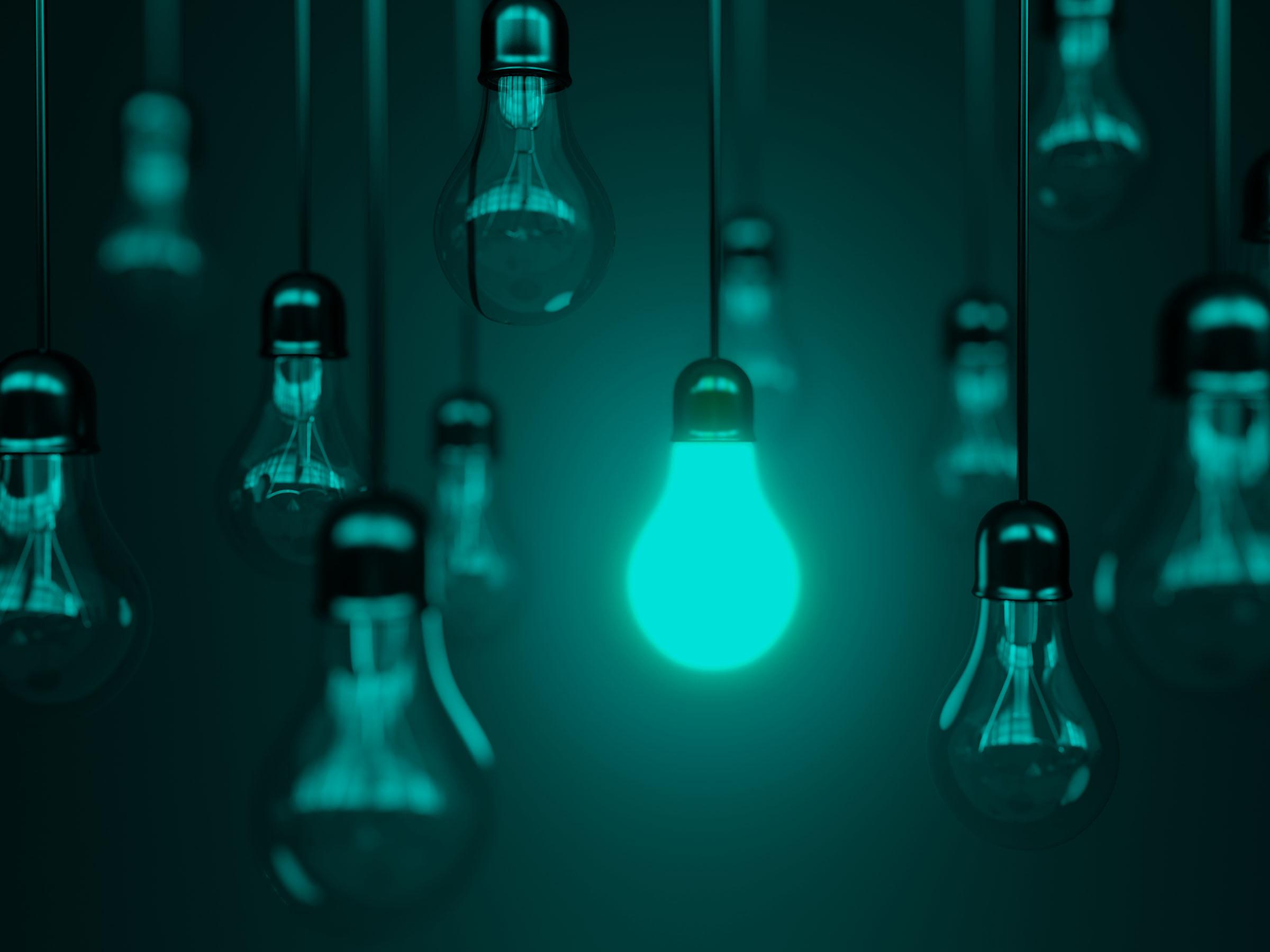 Attempt to Quit
Call 1-800-Quit-Now for free resources and a coach to help you create  a “quit plan.”

View the Pathways to Freedom DVD for information, testimonies and encouragement.

Visit   www.WAATPN.com for free resources.

Quitting takes many tries! Never stop quitting.
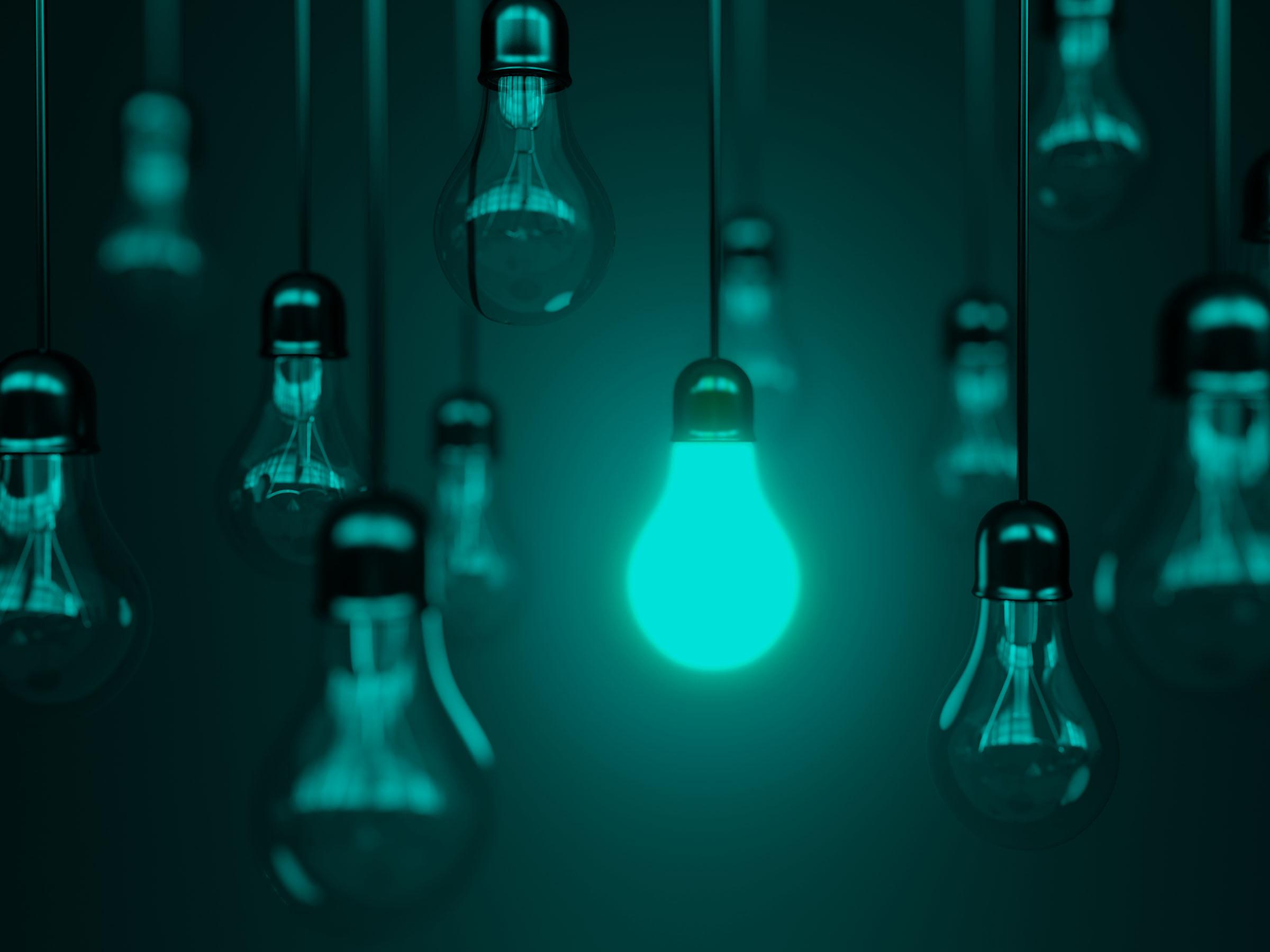 Thank you.